2
0
1
9
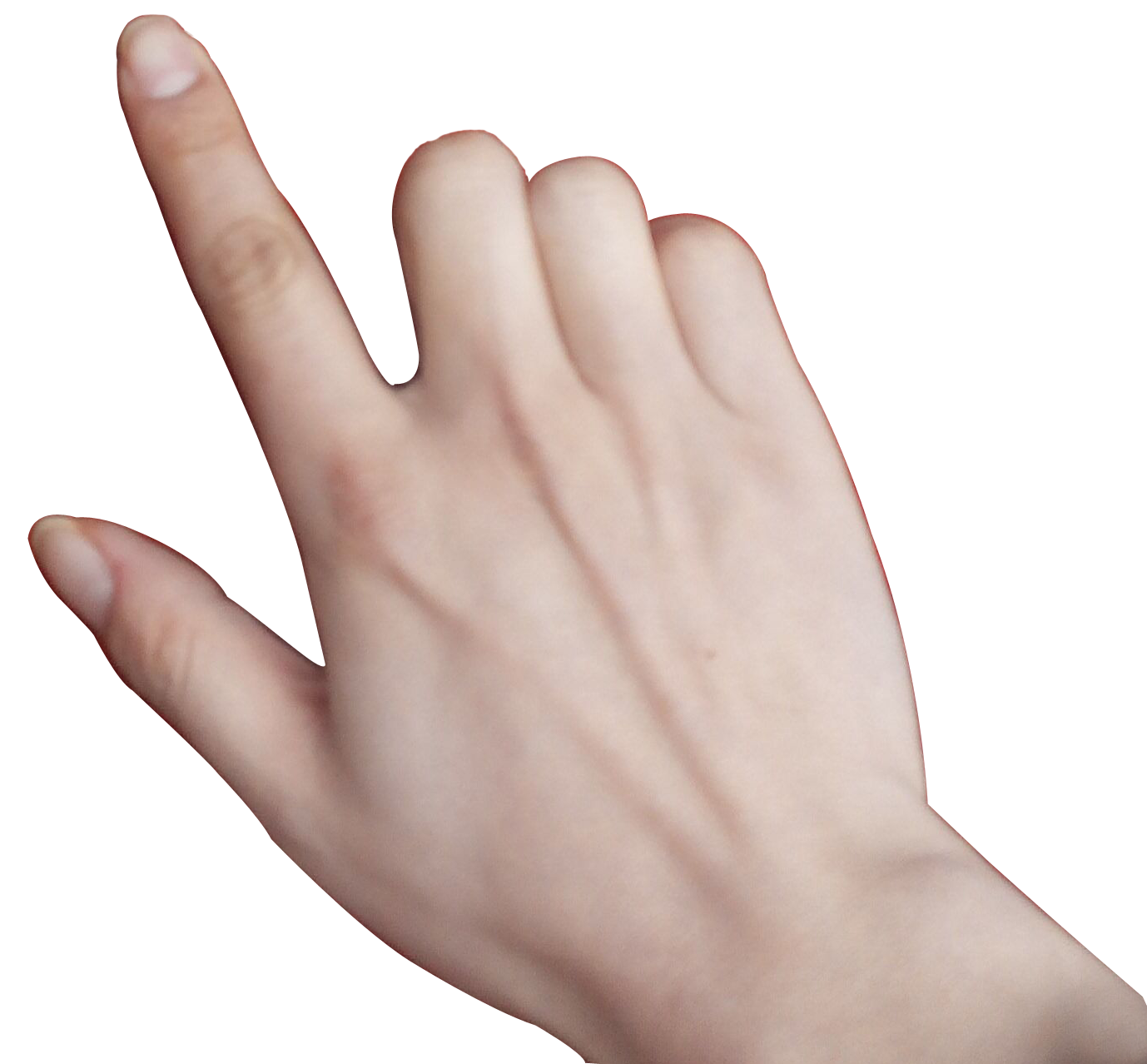 年终总结暨新年计划
亮亮图文旗舰店有限公司
汇报人：亮亮 2019年1月1日
前
言
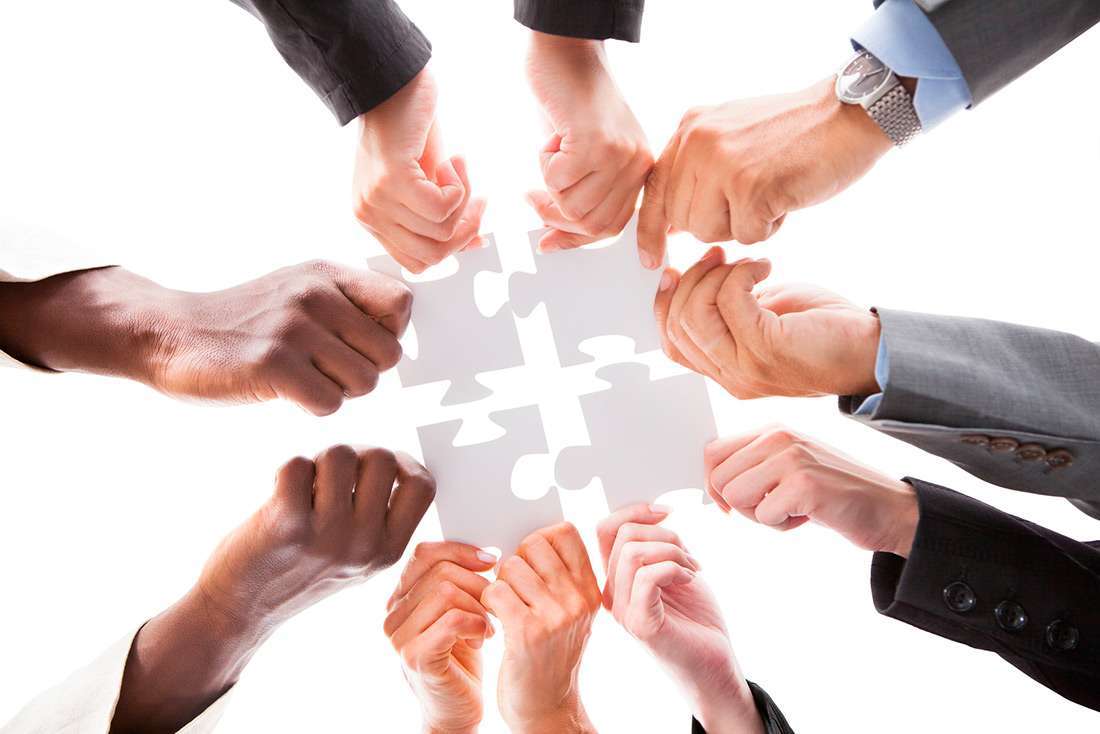 时光荏苒，岁月变迁，转眼间2018年工作已接近尾声。
       回首过去的一年，在公司全体领导及员工的共同努力下，XX公司的业绩取得了历史性突破。社会效益和经济效益取得双丰收，公司各项业务取得全面发展。
       雄关漫道真如铁，而今迈步从头越。2019年是公司实现产业升级、效益翻番的关键一年。站在新的起点，我们将继承和发扬过去工作中积累的先进方法，吸取不足经验，开拓进取，奋勇拼博，满怀斗志，再创辉煌！
年度工作概述
明年工作计划
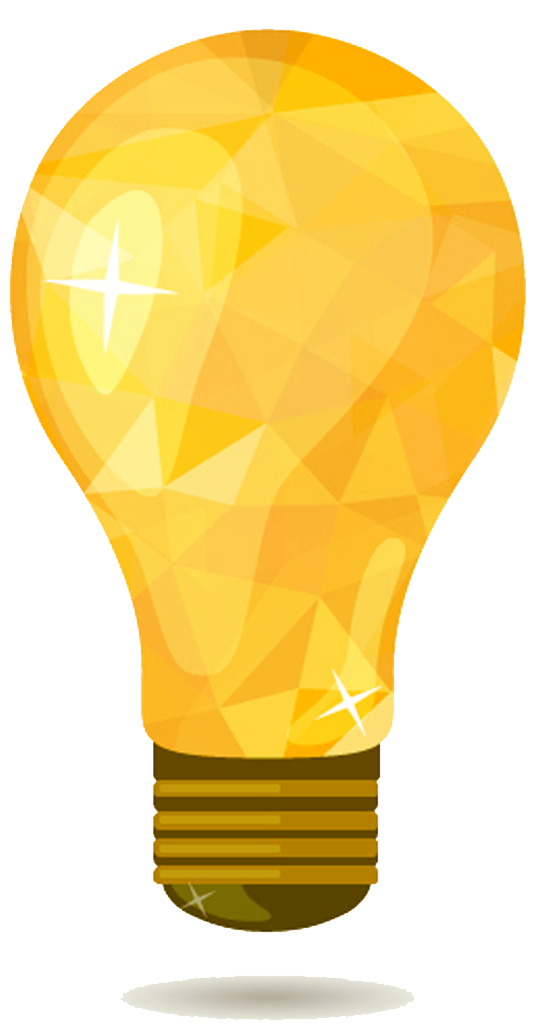 成功项目展示
目录
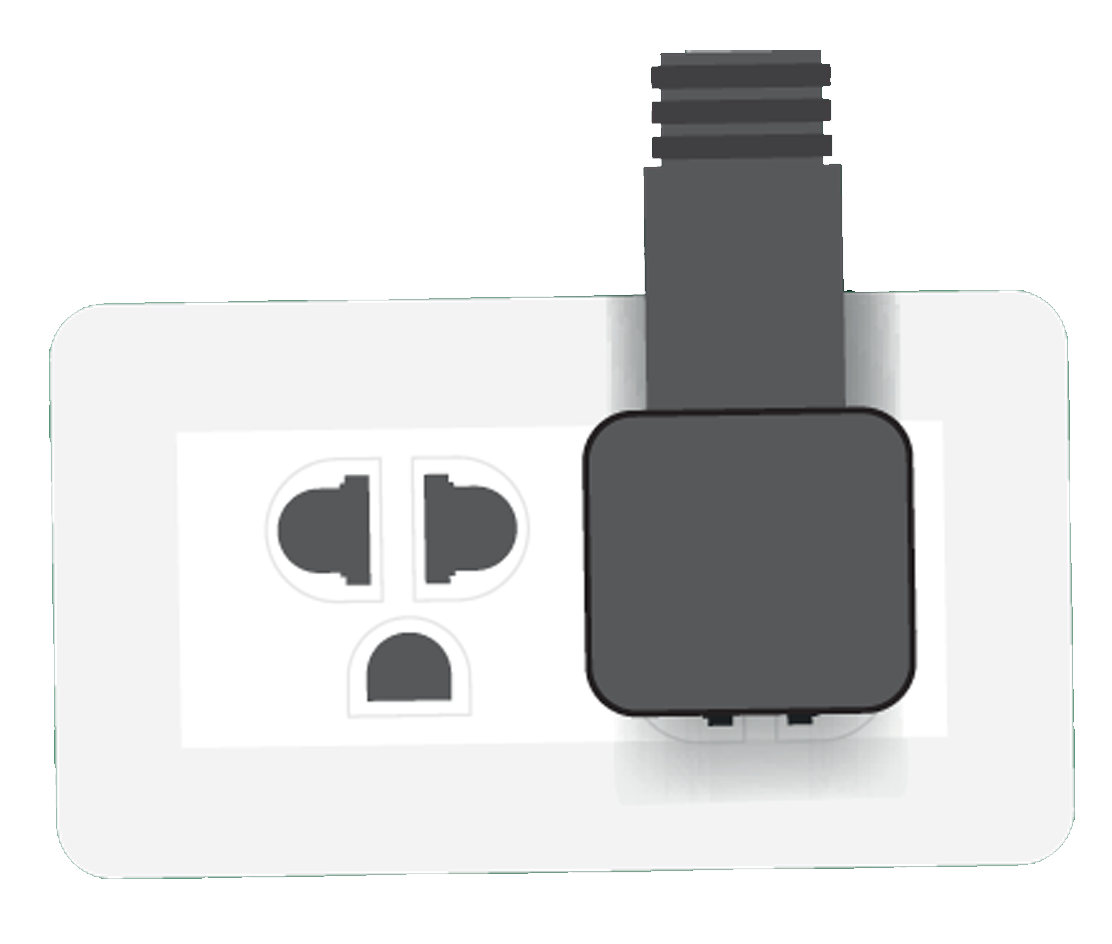 工作完成情况
经验不足总结
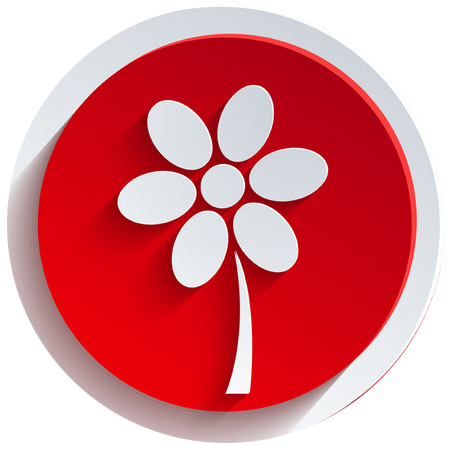 年度工作概述
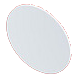 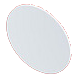 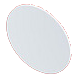 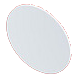 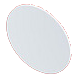 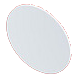 PART 01
输入文字内容
输入文字内容
输入文字内容
输入文字内容
输入文字内容
输入文字内容
年度工作概述
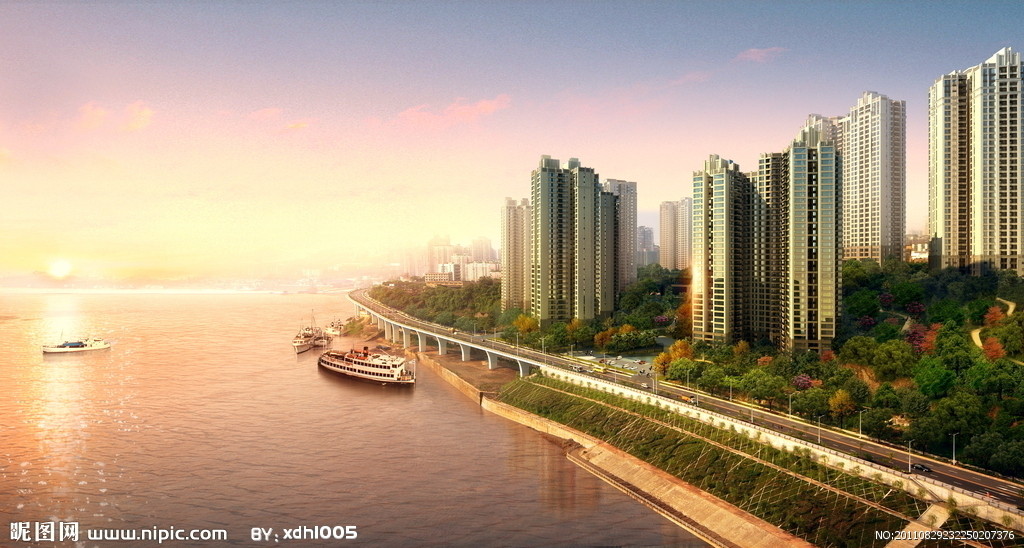 输入文字内容输入文字内容输入文字内容输入文字内容输入文字内容输入文字内容输入文字内容输入文字内容输入文字内容输入文字内容输入文字内容输入文字内容输入文字内容输入文字内容
输入文字内容输入文字内容输入文字内容输入文字内容输入文字内容输入文字内容输入文字内容输入文字内容输入文字内容输入文字内容输入文字内容输入文字内容输入文字内容输入文字内容
年度工作概述
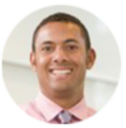 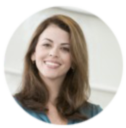 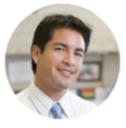 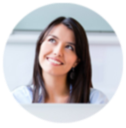 刘小英
陈小明
王小伟
张小芳
职位名称
职位名称
职位名称
职位名称
点击输入内容点击架不住内容点击输入内容点击输入内容
点击输入内容点击架不住内容点击输入内容点击输入内容
点击输入内容点击架不住内容点击输入内容点击输入内容
点击输入内容点击架不住内容点击输入内容点击输入内容
年度工作概述
填加标题
添加
文本
点击输入说明文字
填加标题
点击输入说明文字
填加标题
点击输入说明文字
年度工作概述
在此添加标题
在此添加标题
在此添加标题
在此添加标题
输入文字内容输入文字内容
输入文字内容输入文字内容
输入文字内容输入文字内容
输入文字内容输入文字内容
输入文字内容输入文字内容
输入文字内容输入文字内容
输入文字内容输入文字内容
输入文字内容输入文字内容
年度工作概述
输入文字内容输入文字内容输入文字内容
输入文字内容输入文字内容输入文字内容
输入文字内容输入文字内容输入文字内容
输入文字内容输入文字内容输入文字内容
12月
4月
2月
5月
8月
9月
7月
10月
输入文字内容输入文字内容输入文字内容
输入文字内容输入文字内容输入文字内容
输入文字内容输入文字内容输入文字内容
输入文字内容输入文字内容输入文字内容
年度工作概述
第三季度
第四季度
第一季度
第二季度
添加标题
添加标题
添加标题
70%
60%
50%
30%
添加标题
输入文字内容输入文字内容输入文字内容
输入文字内容输入文字内容输入文字内容
输入文字内容输入文字内容输入文字内容
输入文字内容输入文字内容输入文字内容
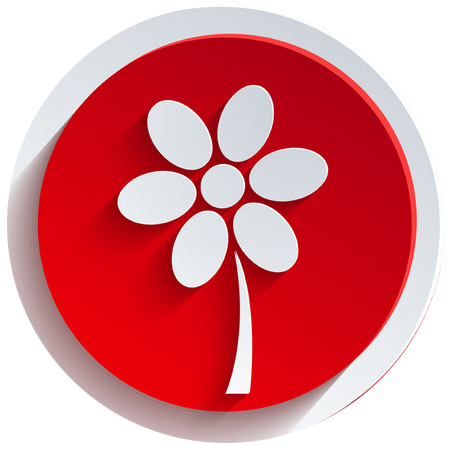 工作完成情况
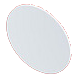 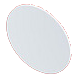 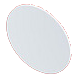 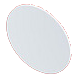 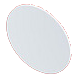 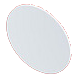 PART 02
输入文字内容
输入文字内容
输入文字内容
输入文字内容
输入文字内容
输入文字内容
工作完成情况
亮亮图文旗舰店https://liangliangtuwen.tmall.com
输入文字内容输入文字内容输入文字内容输入文字内容输入文字内容输入文字内容输入文字内容
输入文字内容输入文字内容输入文字内容输入文字内容输入文字内容输入文字内容输入文字内容
输入文字内容输入文字内容输入文字内容输入文字内容输入文字内容输入文字内容输入文字内容
输入标题
输入标题
输入标题
输入标题
单击此处添加标题
单击此处添加标题
单击此处添加标题
单击此处添加标题
输入文字内容输入文字内容输入文字内容输入文字内容输入文字内容输入文字内容输入文字内容
输入文字内容输入文字内容输入文字内容输入文字内容输入文字内容输入文字内容输入文字内容
输入文字内容输入文字内容输入文字内容输入文字内容输入文字内容输入文字内容输入文字内容
输入文字内容输入文字内容输入文字内容输入文字内容输入文字内容输入文字内容输入文字内容
工作完成情况
1
2
3
4
工作完成情况
1
2
3
输入文字内容输入文字内容输入文字内容输入文字内容输入文字内容输入文字内容输入文字内容
输入文字内容输入文字内容输入文字内容输入文字内容输入文字内容输入文字内容输入文字内容
输入
标题
亮亮图文旗舰店https://liangliangtuwen.tmall.com
输入文字内容输入文字内容输入文字内容输入文字内容输入文字内容输入文字内容输入文字内容
工作完成情况
输入
标题
输入标题
输入标题
输入文字内容输入文字内容输入文字内容输入文字内容输入文字内容输入
输入文字内容输入文字内容输入文字内容输入文字内容输入文字内容输入
输入标题
输入标题
输入文字内容输入文字内容输入文字内容输入文字内容输入文字内容输入
输入文字内容输入文字内容输入文字内容输入文字内容输入文字内容输入
输入标题
输入标题
输入文字内容输入文字内容输入文字内容输入文字内容输入文字内容输入
输入文字内容输入文字内容输入文字内容输入文字内容输入文字内容输入
工作完成情况
69%
48%
95%
82%
添加标题
添加标题
添加标题
输入文字内容输入
文字内容输入文字
内容输入文字内容
添加标题
输入文字内容输入
文字内容输入文字
内容输入文字内容
输入文字内容输入
文字内容输入文字
内容输入文字内容
输入文字内容输入
文字内容输入文字
内容输入文字内容
工作完成情况
输入标题
输入标题
输入文字内容输入文字内容
输入文字内容输入文字内容
输入文字内容输入文字内容
输入文字内容输入文字内容
输入文字内容输入文字内容
输入文字内容输入文字内容
输入标题
输入文字内容输入文字内容
输入文字内容输入文字内容
输入文字内容输入文字内容
输入文字内容输入文字内容
输入文字内容输入文字内容
输入文字内容输入文字内容
输入标题
输入标题
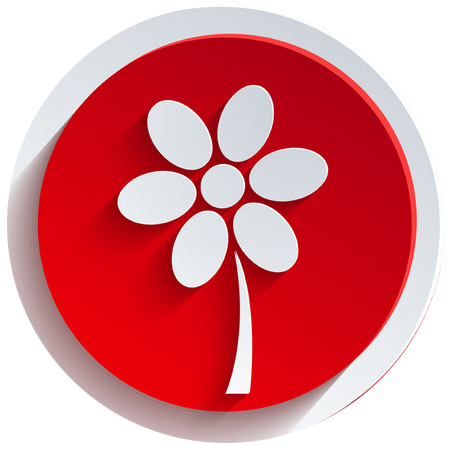 成功项目展示
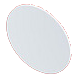 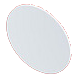 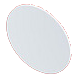 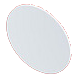 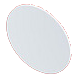 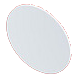 PART 03
输入文字内容
输入文字内容
输入文字内容
输入文字内容
输入文字内容
输入文字内容
成功项目展示
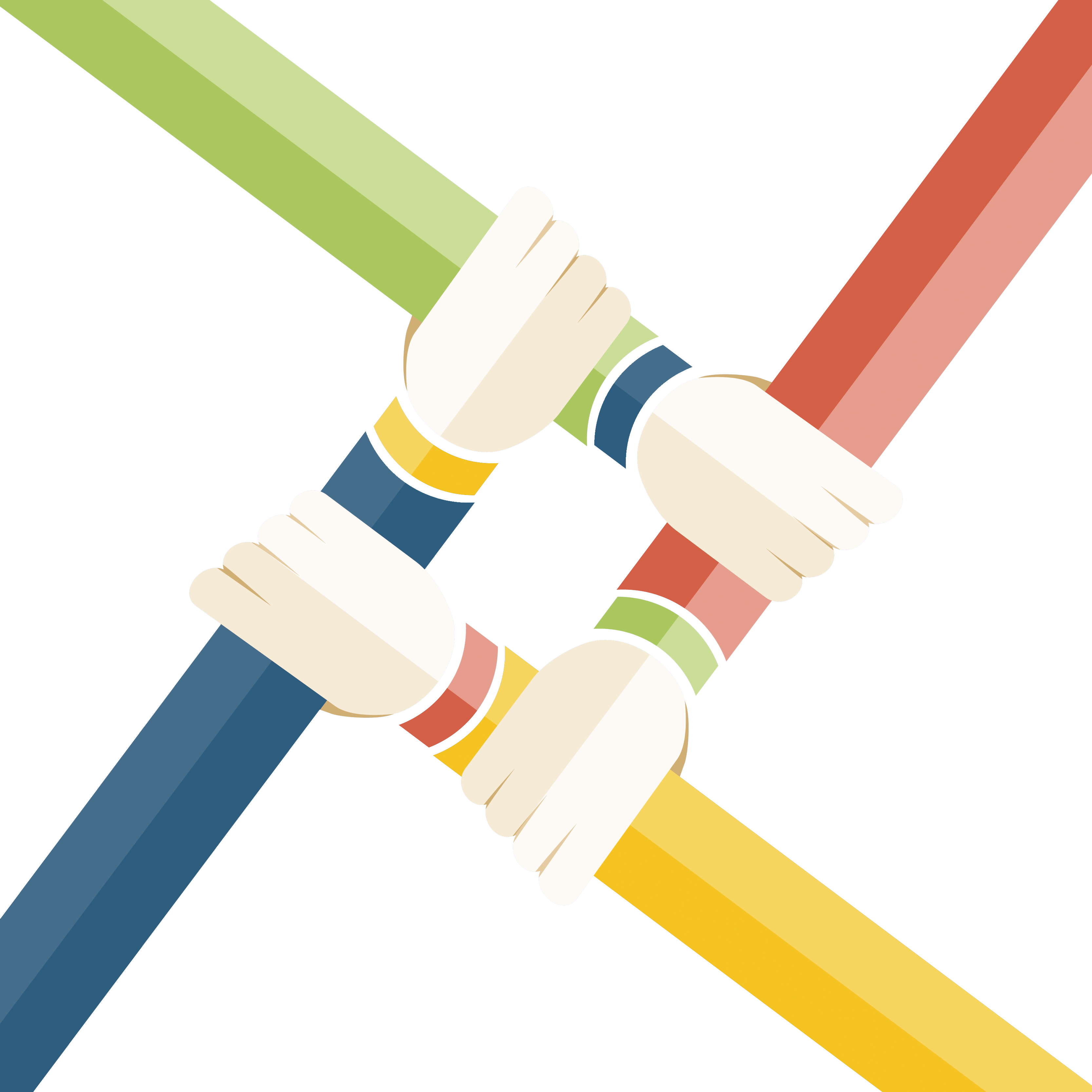 此处输入标题
输入文字内容输入文字内容输入文字内容
输入文字内容输入文字内容输入文字内容
此处输入标题
输入文字内容输入文字内容输入文字内容
输入文字内容输入文字内容输入文字内容
此处输入标题
输入文字内容输入文字内容输入文字内容
输入文字内容输入文字内容输入文字内容
成功项目展示
输入文字内容输入文字内容输入文字内容
输入文字内容输入文字内容输入文字内容
输入文字内容输入文字内容输入文字内容
输入文字内容输入文字内容输入文字内容
输入文字内容输入文字内容输入文字内容
输入文字内容输入文字内容输入文字内容
输入文字内容输入文字内容输入文字内容
输入文字内容输入文字内容输入文字内容
输入标题
输入标题
输入标题
输入标题
成功项目展示
1
2
3
4
输入文字内容输入文字内容输入文字内容输入文字内容
输入文字内容输入文字内容输入文字内容输入文字内容
输入文字内容输入文字内容输入文字内容输入文字内容
输入标题
输入文字内容输入文字内容输入文字内容输入文字内容
输入文字内容输入文字内容输入文字内容输入文字内容
输入文字内容输入文字内容输入文字内容输入文字内容
输入标题
输入文字内容输入文字内容输入文字内容输入文字内容
输入文字内容输入文字内容输入文字内容输入文字内容
输入文字内容输入文字内容输入文字内容输入文字内容
输入标题
输入文字内容输入文字内容输入文字内容输入文字内容
输入文字内容输入文字内容输入文字内容输入文字内容
输入文字内容输入文字内容输入文字内容输入文字内容
输入标题
成功项目展示
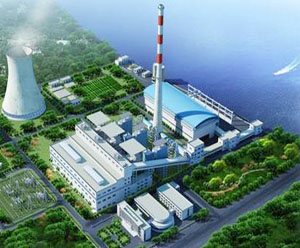 此处输入标题

输入文字内容输入文字内容输入文字内容
输入文字内容输入文字内容输入文字内容
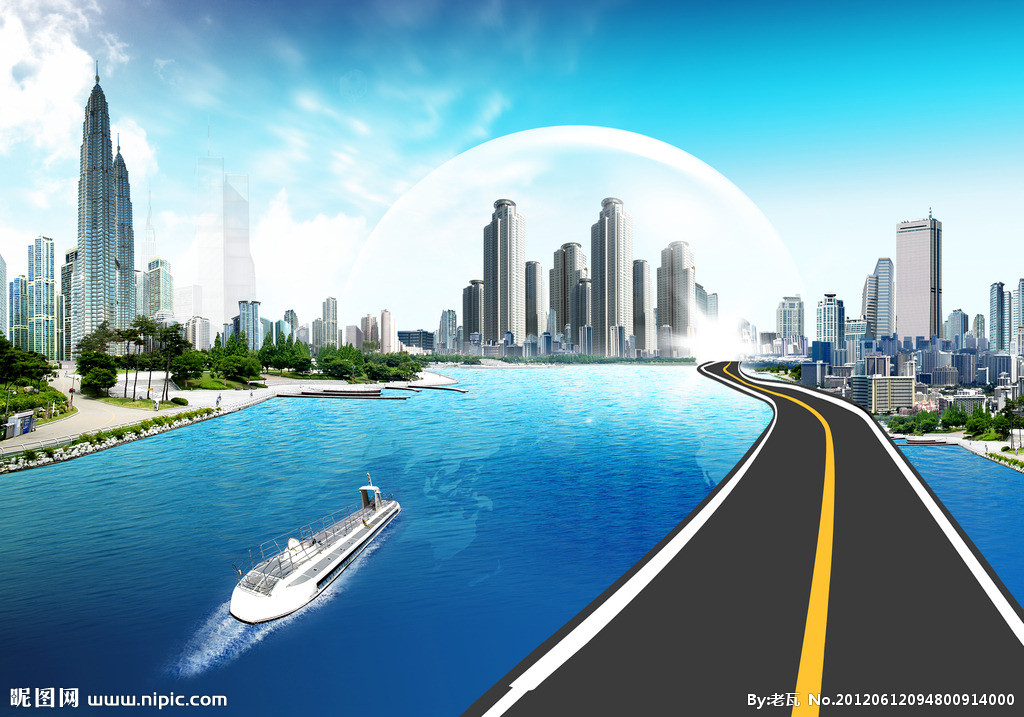 此处输入标题

输入文字内容输入文字内容输入文字内容
输入文字内容输入文字内容输入文字内容
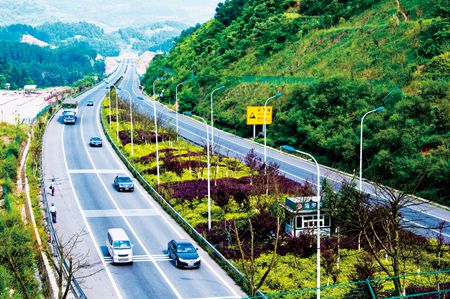 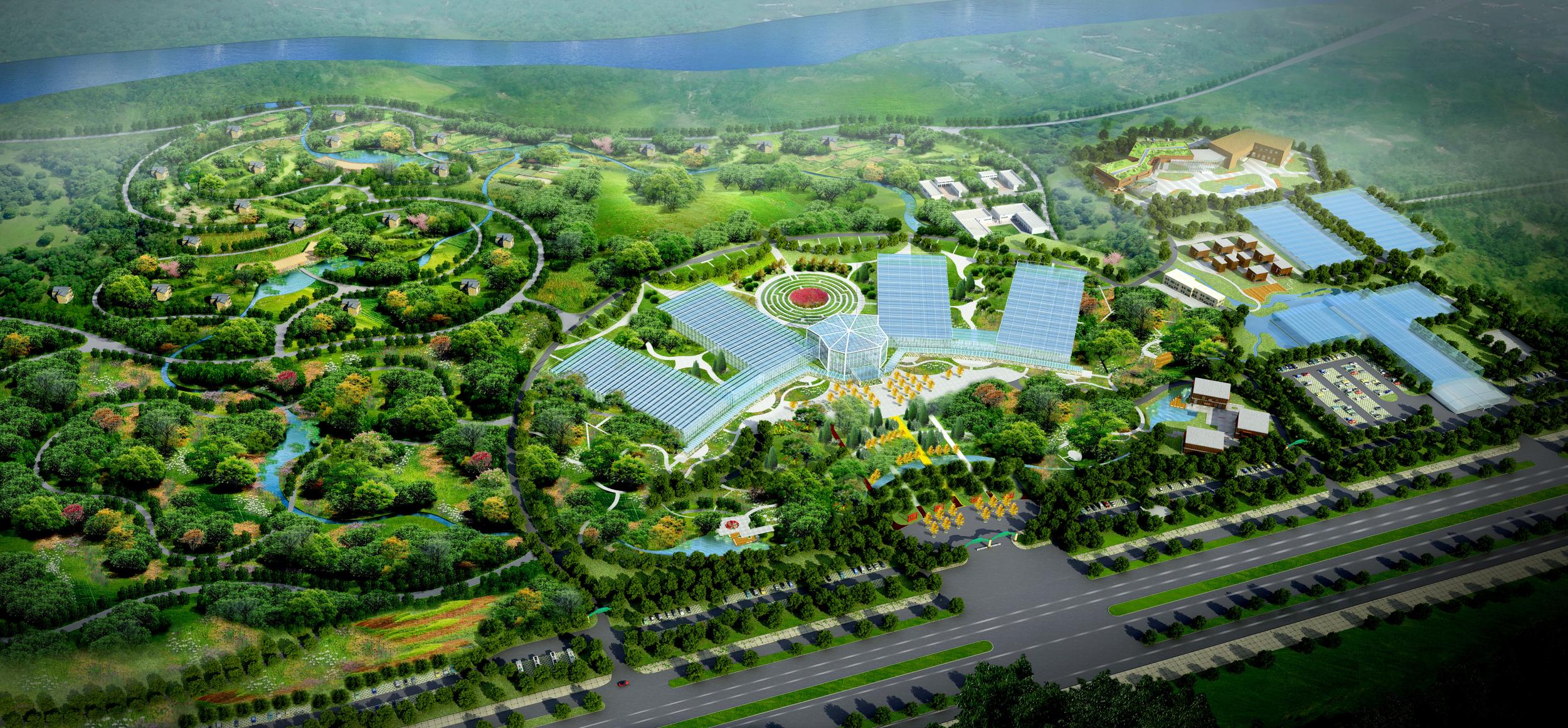 此处输入标题

输入文字内容输入文字内容输入文字内容
输入文字内容输入文字内容输入文字内容
此处输入标题

输入文字内容输入文字内容输入文字内容
输入文字内容输入文字内容输入文字内容
成功项目展示
在此添加标题
在此添加标题
在此添加标题
在此添加标题
在此添加标题
在此添加标题
在此添加标题
此处输入文字内容
此处输入文字内容
此处输入文字内容
此处输入文字内容
此处输入文字内容
此处输入文字内容
此处输入文字内容
此处输入文字内容
此处输入文字内容
此处输入文字内容
此处输入文字内容
此处输入文字内容
此处输入文字内容
此处输入文字内容
成功项目展示
添加文字
添加文字
添加文字
添加文字
点击添加文字内容点击添加文字内容点击添加文字内容点击添加文字内容点击添加文字内容
点击添加文字内容点击添加文字内容点击添加文字内容点击添加文字内容点击添加文字内容
点击添加文字内容点击添加文字内容点击添加文字内容点击添加文字内容点击添加文字内容
点击添加文字内容点击添加文字内容点击添加文字内容点击添加文字内容点击添加文字内容
项目1
项目2
项目3
项目4
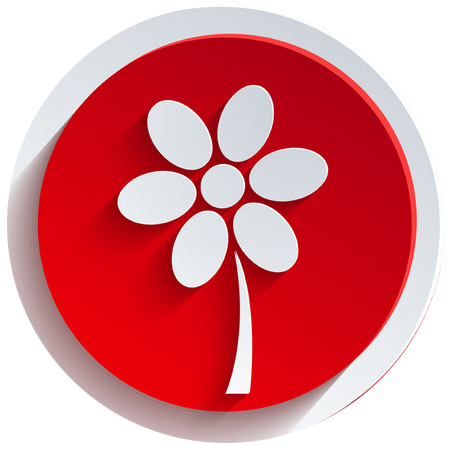 经验不足总结
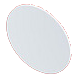 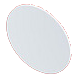 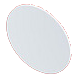 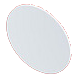 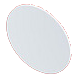 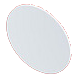 PART 04
输入文字内容
输入文字内容
输入文字内容
输入文字内容
输入文字内容
输入文字内容
经验不足总结
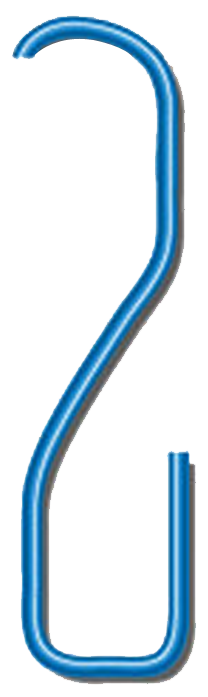 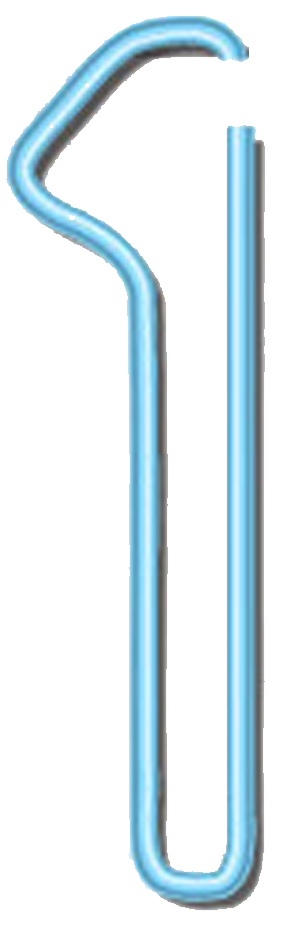 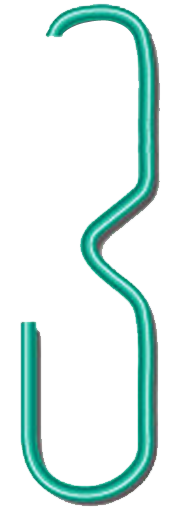 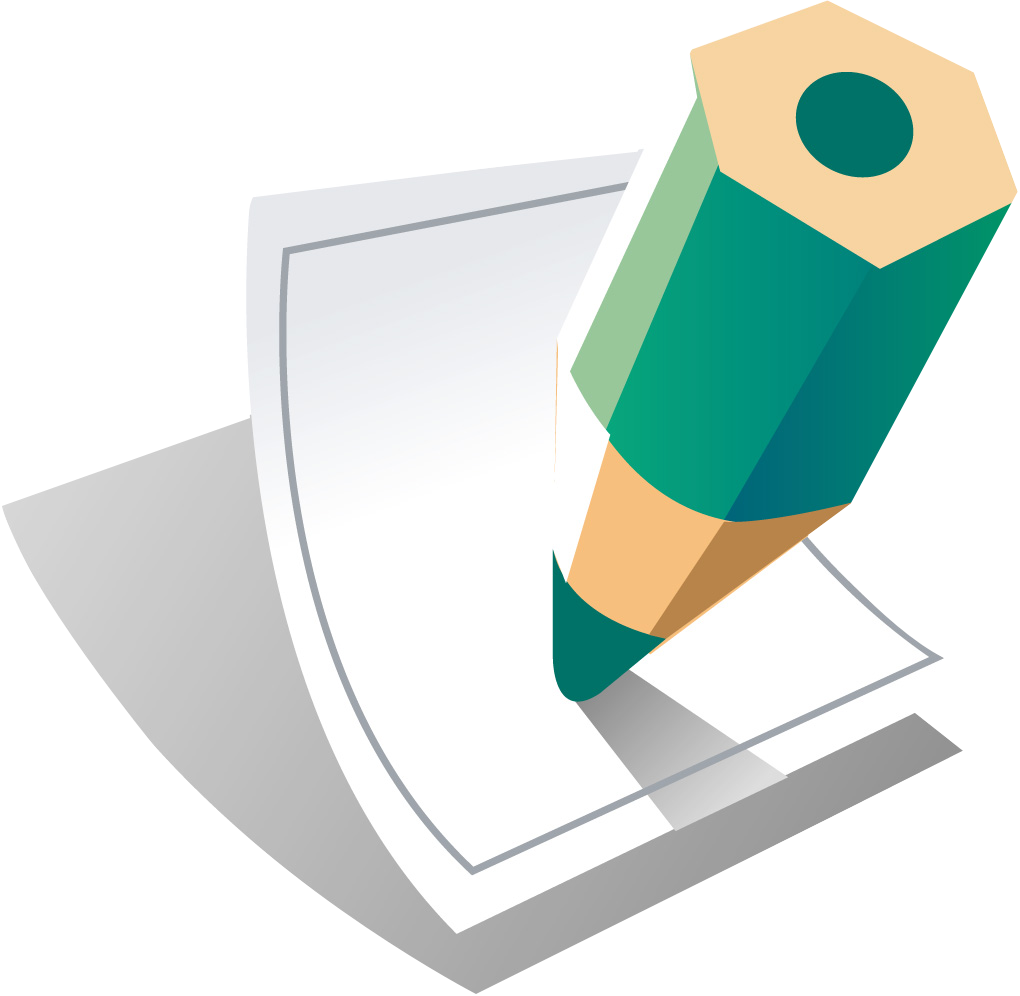 在此添加标题
此处输入文件内容此处输入文件内容此处输入文件内容此处输入
此处输入文件内容此处输入文件内容此处输入文件内容此处输入文件内容此处输入文件内容
此处输入文件内容此处输入文件内容此处输入文件内容此处输入文件内容此处输入文件内容
此处输入文件内容此处输入文件内容此处输入文件内容此处输入文件内容此处输入文件内容
经验不足总结
输入文字内容输入文字内容输入文字内容
输入文字内容输入文字内容输入文字内容
在此添加标题
在此添加标题
在此添加标题
在此添加标题
输入文字内容输入文字内容输入文字内容
输入文字内容输入文字内容输入文字内容
经验不足总结
2
1
此处输入标题
此处输入标题
此处输入文件内容此处输入文件内容此处输入文件内容此处输入
此处输入文件内容此处输入文件内容此处输入文件内容此处输入
此处输
入标题
此处输入标题
3
4
此处输入标题
此处输入文件内容此处输入文件内容此处输入文件内容此处输入
此处输入文件内容此处输入文件内容此处输入文件内容此处输入
经验不足总结
在此添加标题
在此添加标题
在此添加标题
在此添加标题
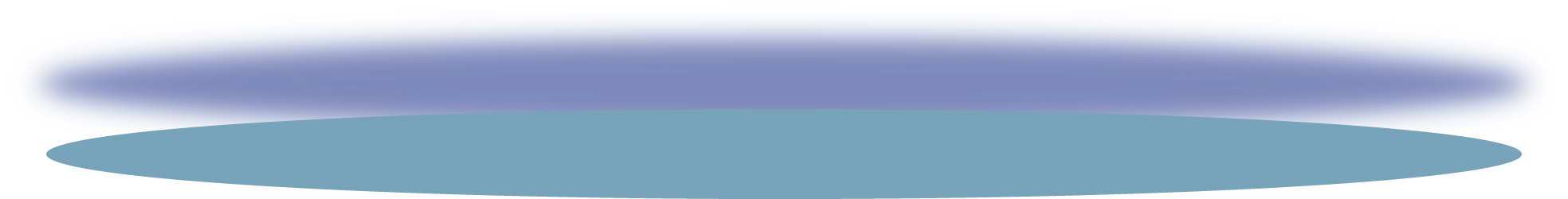 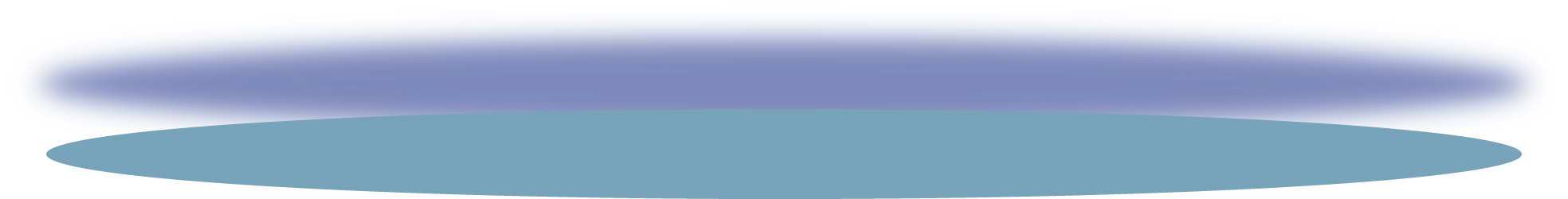 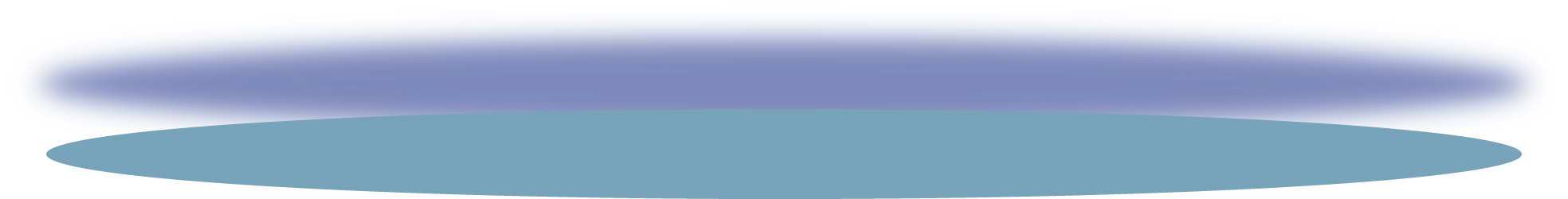 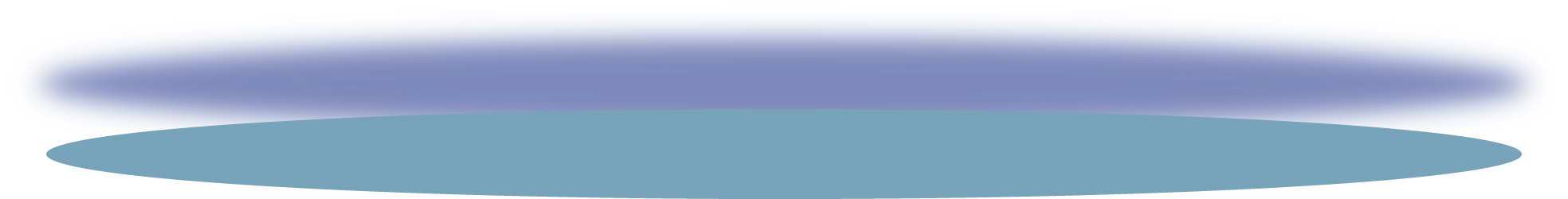 此处输入文件内容此处输入文件内容此处输入文件内容此处输入此处输入文件内容此处输入文件内容此处输入
此处输入文件内容此处输入文件内容此处输入文件内容此处输入此处输入文件内容此处输入文件内容此处输入
此处输入文件内容此处输入文件内容此处输入文件内容此处输入此处输入文件内容此处输入文件内容此处输入
此处输入文件内容此处输入文件内容此处输入文件内容此处输入此处输入文件内容此处输入文件内容此处输入
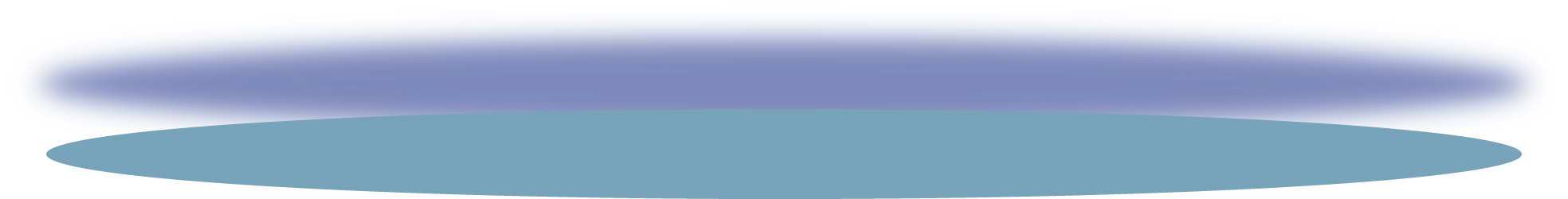 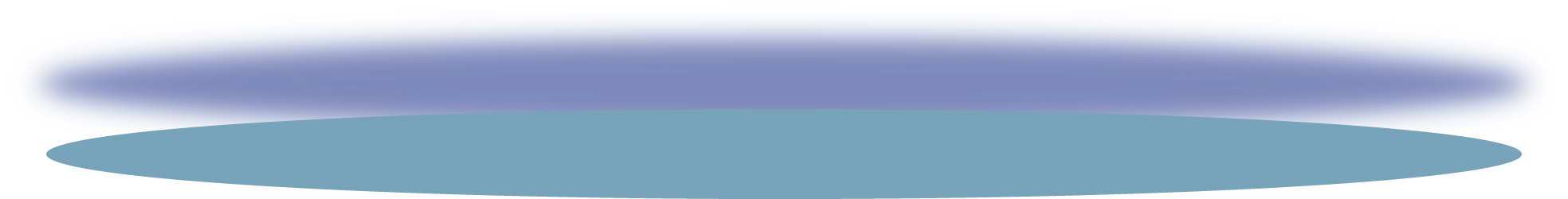 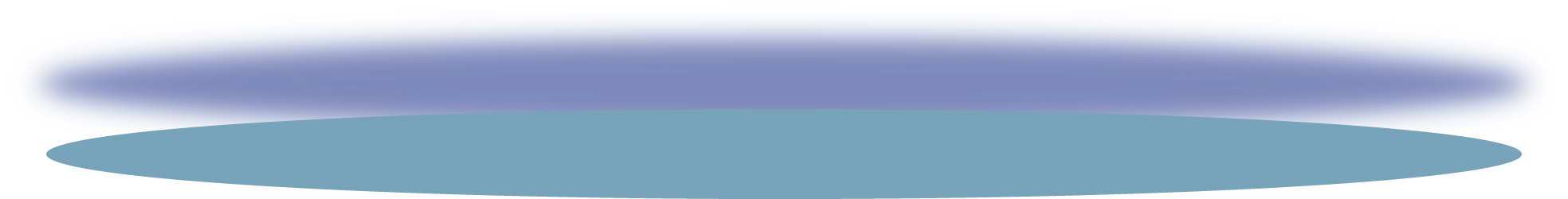 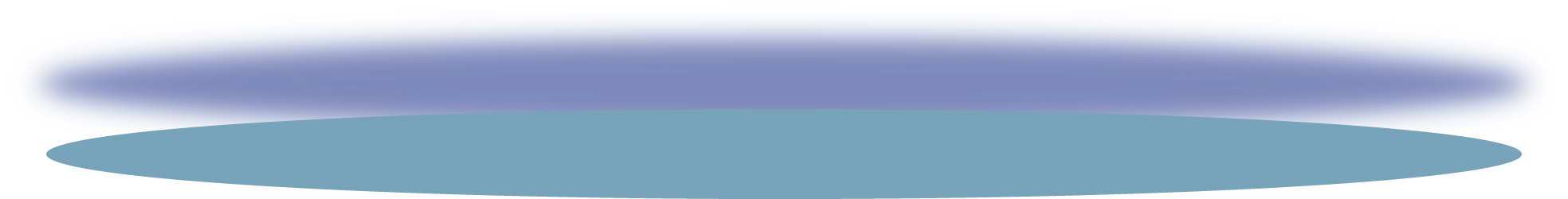 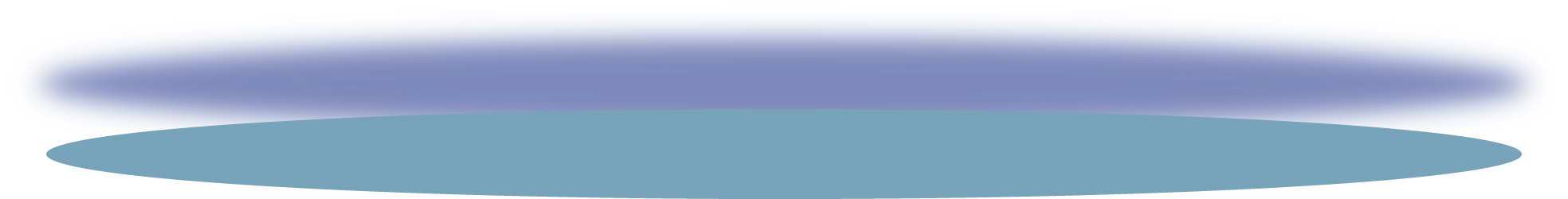 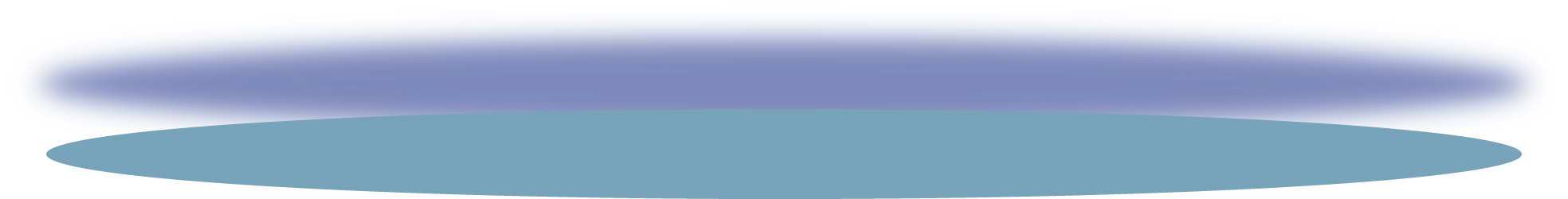 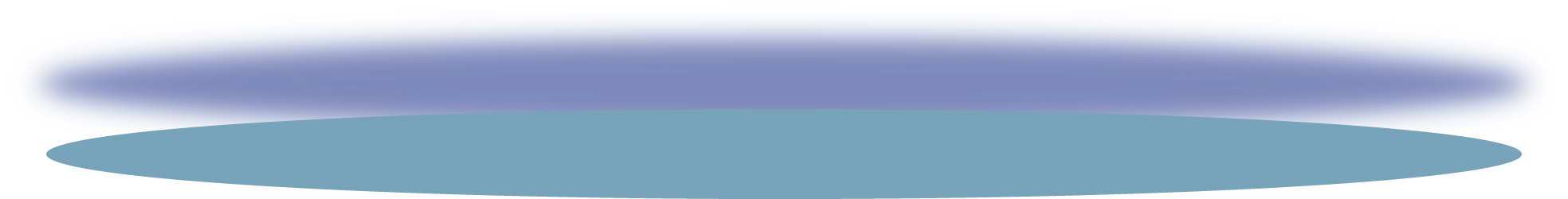 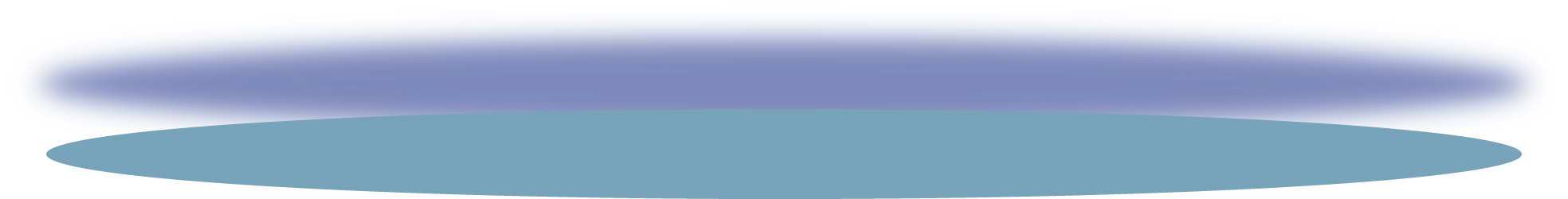 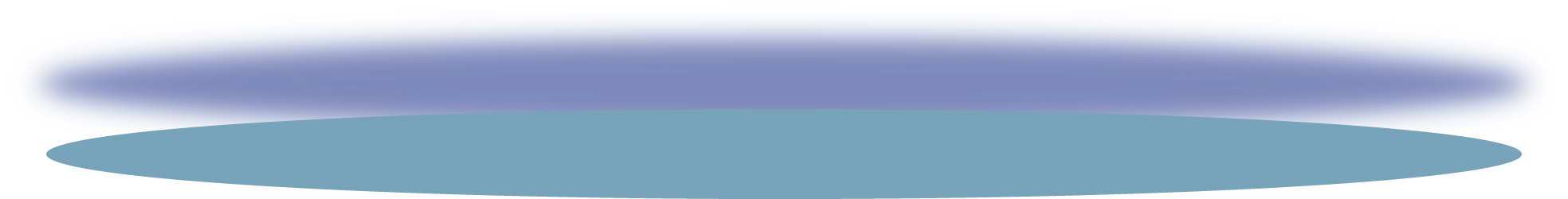 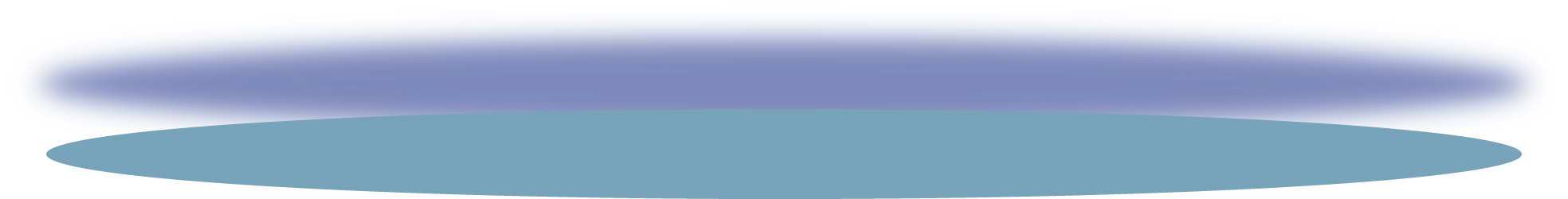 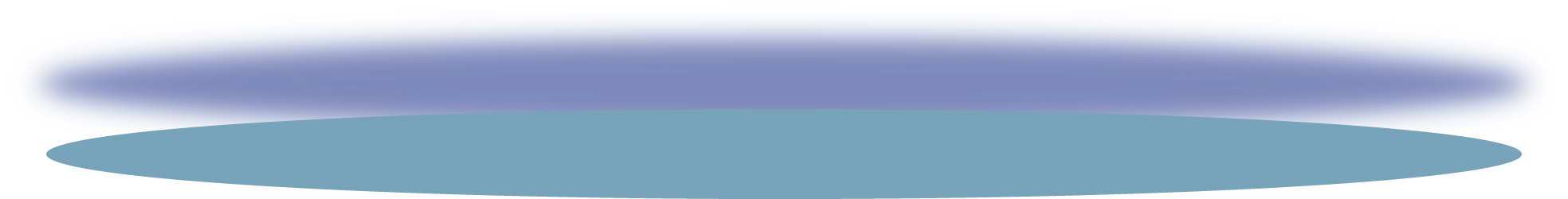 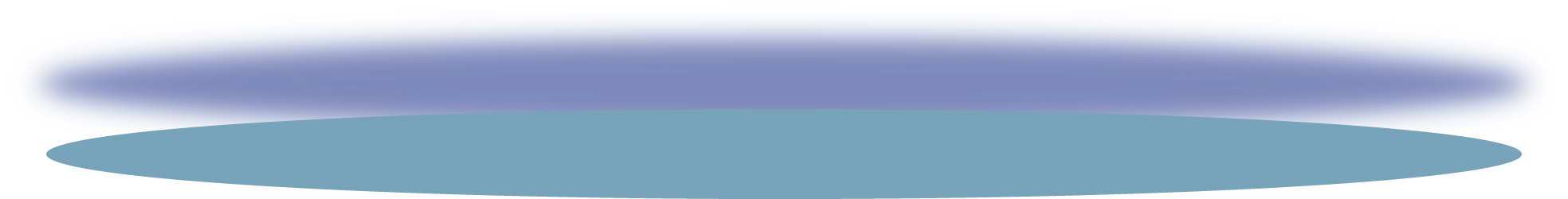 经验不足总结
此处输入文件内容此处输入文件内容此处
此处输入标题
此处输入标题
此处输入标题
此处输入文件内容此处输入文件内容此处输入文件
此处输入文件内容此处输入文件内容此处输入文件
此处输入标题
此处输入标题
此处输入文件内容此处输入文件内容此处输入文件
此处输入文件内容此处输入文件内容此处输入文件
此处输入文件内容此处输入文件内容此处
此处输入标题
经验不足总结
1
2
3
4
此处输入标题
此处输入文字内容此处输入文字内容此处输入文字内容此处输入文字内容此处输入文字内容
此处输入标题
此处输入文字内容此处输入文字内容此处输入文字内容此处输入文字内容此处输入文字内容
此处输入标题
此处输入文字内容此处输入文字内容此处输入文字内容此处输入文字内容此处输入文字内容
此处输入标题
此处输入文字内容此处输入文字内容此处输入文字内容此处输入文字内容此处输入文字内容
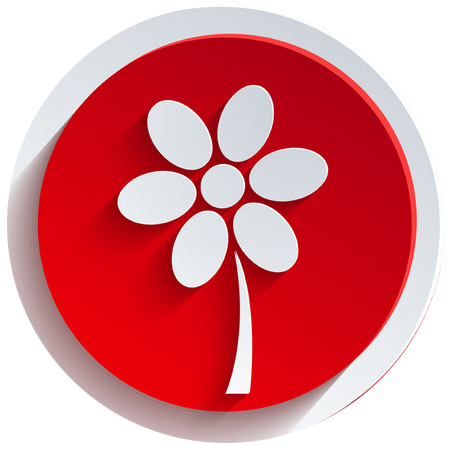 明年工作计划
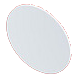 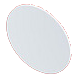 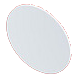 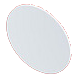 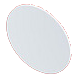 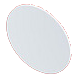 PART 05
输入文字内容
输入文字内容
输入文字内容
输入文字内容
输入文字内容
输入文字内容
明年工作计划
点击此处添加内容
点击此处添加内容
点击此处添加内容
三季度
四季度
点击此处添加内容
点击此处添加内容
点击此处添加内容
一季度
点击此处添加内容
点击此处添加内容
点击此处添加内容
二季度
点击此处添加内容
点击此处添加内容
点击此处添加内容
明年工作计划
此处输入文字内容此处输入文字内容此处输入文字内容此处输入文字内容此处输入文字内容此处输入文字内容此处输入文字内容此处输入文字内容此处输入文字内容此处输入文字内容此处输入文字内容此处输入文字内容此处输入文字内容此处输入文字内容此处输入文字内容此处输入文字内容此处输入文字内容此处输入文字内容此处输入文字内容此处输入文字内容
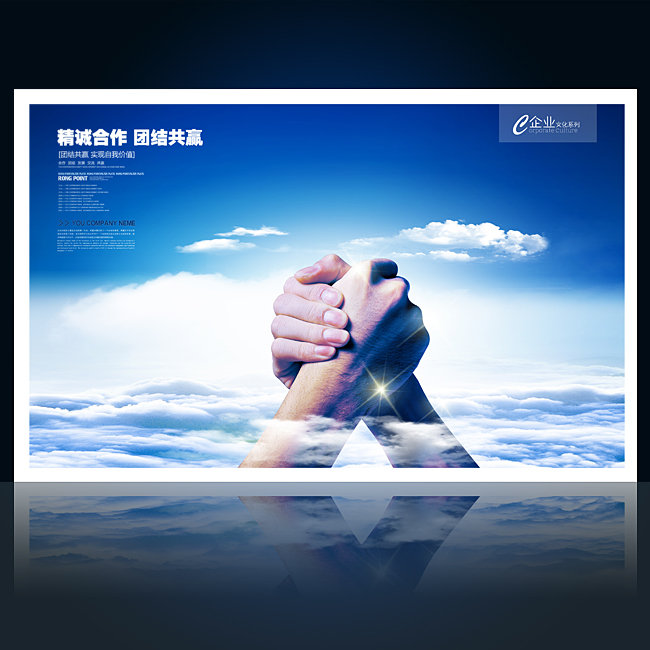 标题3
标题2
标题4
标题1
输入文字
输入文字
输入文字
输入文字
明年工作计划
输入标题
30%
50%
输入标题
此处输入文字内容此处输入文字内容此处输入文字内容此处输入文字内容此处输入文字内容此处输入文字内容此处输入文字内容此处输入文字内容此处输入文字内容此处输入文字内容此处输入文字内容此处输入文字内容此处输入文字内容此处输入文字内容此处输入文字内容此处输入文字内容此处输入文字内容此处输入文字内容此处输入文字内容此处输入文字内容
10%
60%
输入标题
输入
标题
输入标题
点击输入标题文本
80%
输入标题
70%
输入标题
明年工作计划
这里输入简单的文字概述这里输入简单字概述这里输入简单简单的文字概述这里输入简单的
输入标题
01
02
03
VS
这里输入简单的文字概述这里输入简单字概述这里输入简单简单的文字概述这里输入简单的
输入标题
VS
这里输入简单的文字概述这里输入简单字概述这里输入简单简单的文字概述这里输入简单的
输入标题
明年工作计划
点击添加文本
点击添加文本
点击添加文本
此处输入文字内容此处输入文字内容此处输入文字内容此处输入文字内容
此处输入文字内容此处输入文字内容此处输入文字内容此处输入文字内容
此处输入文字内容此处输入文字内容此处输入文字内容此处输入文字内容
点击添加文本
点击添加文本
此处输入文字内容此处输入文字内容此处输入文字内容此处输入文字内容
此处输入文字内容此处输入文字内容此处输入文字内容此处输入文字内容
明年工作计划
点击添加文本
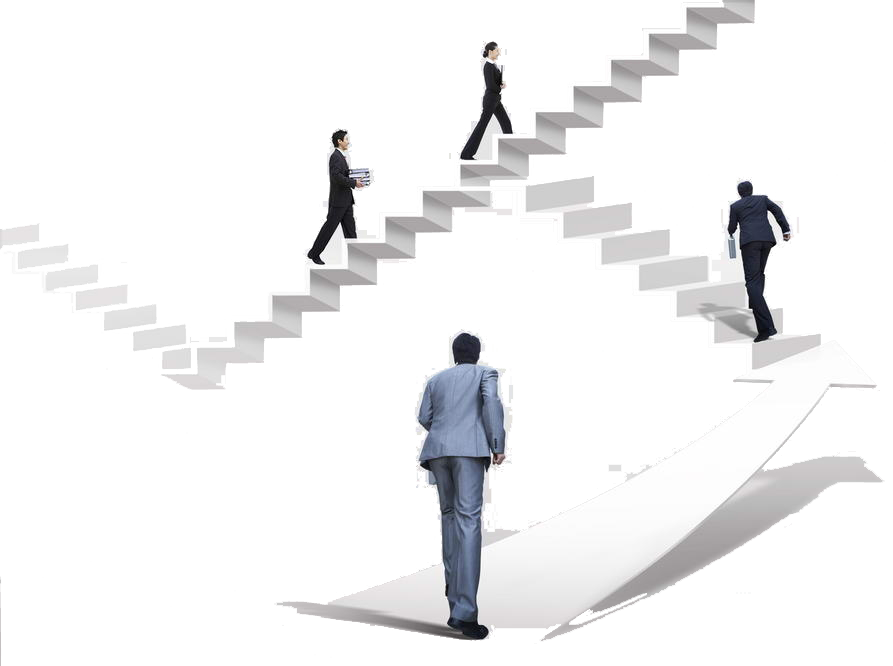 01
此处输入文字内容此处输入文字内容此处输入文字内容此处输入文字内容
点击添加文本
亮亮图文旗舰店https://liangliangtuwen.tmall.com
02
点击添加文本
此处输入文字内容此处输入文字内容此处输入文字内容此处输入文字内容
03
点击添加文本
04
此处输入文字内容此处输入文字内容此处输入文字内容此处输入文字内容
谢
赏
欣
感